The Difference That Makes The Difference

Identifying and Applying Criteria for Safety Leadership Excellence 


Rachael Cowin & Sean Hagger, Legitimate Leadership
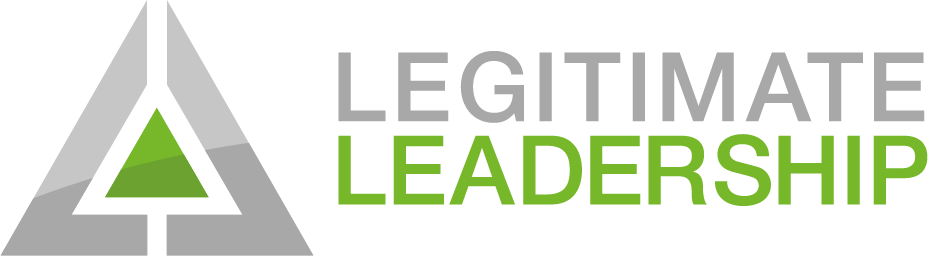 [Speaker Notes: Hello, etc. we would like to share the outcomes of research interviews that we have carried out around what safety leadership excellence really looks like in practice, i.e. what is it that the best of the best do that makes them stand out.  
 
However, to put this in context, I need to explain a little about Legitimate Leadership and the model that underpins the work we do with organisations.]
Legitimate Leadership – 25+ years
Managers (individually and hence collectively) are accepted or rejected on the strength of their perceived interest in the wellbeing of their people.
Trust is granted or withheld, leadership is seen to be worthy of support or not, PRIMARILY ON THIS BASIS.
People go the extra mile for a leader who they are convinced is in the relationship to ‘give’ to them; who is prepared to put their peoples’ interests before their own interests.
Trust in Management – South African Gold Mines
[Speaker Notes: The origins of Legitimate Leadership lie in the South African gold mining industry of the 1980’s.  Amid a background of conflict and strikes, research by the Industry board, consisting of 70,000 interviews, measured the state of trust in individual mines.   Contrary to expectations, the results were not universally bad and researchers sought to account for this.
 
What they found was no correlation with the usual levers of pay, conditions or union involvement.  In fact, the only positive correlation, revealed by the question ‘has trust changed and why so?,’ was with that of perceived genuine concern by a given manager for those who worked for them. 

 This is tested when a team member comes to their leader with a genuine concern; what we call intent is revealed by whether the manager is willing to suspend their agenda to pay due care and attention to what is important to those who work for them.
 
This is a significant reflection in a world where leadership is generally described in terms of getting results from people, albeit wrapped in less stark language ‘motivating or inspiring a team to achieve goals’.  The outcome of employees thus feeling taken from plays out in organisations across all spheres.]
Legitimate Leadership – The Give
Supports me, fair, has integrity, approachable, appreciates my efforts, respects me, trustworthy, knowledgeable, honest with me, kind, compassionate, helpful, trusts me, challenges me to be my best, gives me feedback, listens to me, is exemplary, genuine, sets high standards, empathetic, good coach, develops me…
2
[Speaker Notes: So, if a leader is truly motivated to put their own agenda aside, what is it they are giving when it clearly isn’t money or perks.

We have asked the question, ‘who is the boss you would work for willingly, your ideal?’ to individuals around the world, at all levels.  The answers are startlingly consistent, from a CEO in tech to a manual labourer on a mine they look something like this.
 
We believe you can boil these down to two themes which represent our fundamental human expectations of anyone in a position of authority, Namely:-]
Legitimate Leadership – The Give
Supports me, fair, has integrity, approachable, appreciates my efforts, respects me, trustworthy, knowledgeable, honest with me, kind, compassionate, helpful, trusts me, challenges me to be my best, gives me feedback, listens to me, is exemplary, genuine, sets high standards, empathetic, good coach, develops me…
Means
Ability
Accountability
Care
Growth
3
[Speaker Notes: A softer theme, support, compassion, which we term care.  

A theme with tougher implications – challenge, standards which we describe as growth. 

For us growth implies empowerment, which requires three elements means, ability and accountability]
The Privilege of Accountability
4. Accountability
3. Ability
2. Means
1. Care
[Speaker Notes: So, how do we put this insight into practice.  It requires changes to the way people lead

To build genuine relationships of care and to serve their people by providing means and ability.

We see accountability as a privilege, you are not given the right to demand high standards due to your job title or position, it needs to be earned through providing care means and ability.

In so serving your team and thus helping them to take accountability, you mature your people.  This is not linear and you will be moving back and forth through this depending on time, person and context.
This has been a very quick overview and indeed the framework is instinctive but truly applying it requires organisations to make a fundamental shift in effort time and focus. Courage is required to hold leaders accountable not for results but for enabling excellence in their people.

This has been a very quick overview and indeed the framework is instinctive but truly applying it requires organisations to make a fundamental shift in effort time and focus. Courage is required to hold leaders accountable not for results but for enabling excellence in their people]
Why Safety Leadership Excellence?
Our experience – application of our model leads to improved safety outcomes
Leadership – fundamental, foundational, often missing in safety improvement efforts
For those whose ‘why’ is safety we can focus our approach
[Speaker Notes: So, after this whistlestop tour, why land at safety leadership excellence?

Our effort over the years has been on creating legitimate leaders. 

However, our experience has been that safety improvements result from interventions whatever the primary focus.  Our paper outlines some case studies of specifically working upon leadership.

I don’t think this should be a surprise, it feels instinctively right and having reviewed research literature it is born out in academic studies, again there are some specifics in the paper.

It is disappointing therefore that leadership, which has a fundamental, specific function in safety, receives little dedicated attention in safety improvement efforts, compared with say safety systems and individual behavioural safety (not that I am saying that these aren’t important). We decided to look at focussing our approach on safety.]
Safety Leadership Excellence Criteria
[Speaker Notes: A great start point in this is to really explore what excellence in safety leadership looks like.]
Safety Leadership Excellence Criteria – The Process
Interviewed CEOs, MDs, Ops Directors, EHS Professionals about the best of the best they had ever seen.​​What was it that made these people stand out from the mediocre?​

Used a ‘difference’ method with varying permutations of actual leaders that they had experienced​Over 150 different reference cases.
[Speaker Notes: We drew on our network and interviewed senior line managers, many from high hazard environments, along with some functional experts, about the individual examples of leadership on safety that they had experienced.  

We extracted out what specifically distinguishes the best of the best and clustered them within our known enablers of trust.  My colleague Sean, who lead the interviews, will share these with you now.]
4. Accountability
3. Ability
2. Means
1. Care
[Speaker Notes: Distinguished 28 behaviours, which we will present, focussing on some specifics.  
have grouped by care, means, ability, accountability]
Care
The Precondition to Growth
1. Puts people’s safety first over results every time, no matter the pressure to deliver.
2. Cares deeply and personally about their people’s wellbeing.
3. Consults on the inevitable safety risk trade-offs, and then makes a call and communicates it to those affected.
4. Does not have safety as a separate agenda – safety is part of the organisation’s drumbeat
5. Sets the personal example with the highest ethical EHS standards and tolerates nothing less in others.
6. Communicates, listens, understands, and acts on safety in a way that speaks the language of both those in the board room and those in the engine room.
7. Takes the time and care to explain the “why” behind EHS decisions and learnings.
[Speaker Notes: So starting with Care, the precondition to growth - The leaders who are the best of the best treat their people as human beings rather than human resources, developing genuinely deep personal relationships with them over time, where they understand that the knowledge, skills and experience of that individual are wrapped up in a complex, unique, human being………….. We should remember that we were human beings a long long time before we were considered human resources.   Nowhere is care more in the spotlight than on the issue of safety. So I’m going to pick out a couple of what I think are the key behaviours are starting with number 1.]
Care
The Precondition to Growth
1. Puts people’s safety first over results every time, no matter the pressure to deliver.
10
[Speaker Notes: The best leaders - Put people’s safety first over results every single time, no matter the pressure to deliver. I was told some great stories during the interview process but this one example sticks in the mind. – It happened 30 years ago, the person involved was the manager of the worlds biggest ethylene plant at the time. A large oil company had just opened an offshore gas field and they wanted to change the feedstock to the ethylene cracker so they decided to direct drill a pipeline from the onshore facility to the cracker – the drilling went awry as it went under the river and it surfaced in the wrong place – coming up under the feedstock and the product out pipelines for the ethylene plant, leaving them both exposed over 100m section and almost hanging in the air. The plant manager drove the 2 miles from the plant to the incident and immediately ceased production of the cracker and wouldn’t allow drilling to recommence. The cost the all parties was £2Million profit per week and this person insisted that both the drilling and the cracker ceased until he was satisfied there was threat to people or the environment – it took them 7 days and he was under tremendous pressure internally and externally but he stood firm – he wasn’t willing to place profit before people and the environment – this sent the strongest message possible to all sides what he stood for. The fact that this story was recounted so easily from 30 years prior, shows the impact it had on the interviewee. It was clearly an event that this person took with them through out their own long and distinguished career.]
Care
The Precondition to Growth
2. Cares deeply and personally about their people’s wellbeing.
11
[Speaker Notes: So, the other characteristic that I want to draw attention to in care is number 2. – The best safety leaders Care deeply and personally about their people’s wellbeing. They develop a feeling like something akin to chronic unease -  the best leaders never leave this responsibility behind and are always asking themselves ‘have I done enough to protect the people in my charge’  This came out in every single interview without fail and I was told some amazing stories, very personal stories. However, I want to put my own spin on this one. I can’t tell you the amount of times I’ve been advised over the years to “leave the job at the door” and for the most part this is sage advice. But the truth is, that is not possible when it comes to the sheer weight of responsibility you feel over the wellbeing of those people you lead – did I care if the plan or the revenue targets weren’t met, yes I did of course I cared, but I could leave it at work, in fact I learned that I could leave almost everything at the door except the health and safety of the people in my charge and on reflection I think you should take it home with you, it should be personal – and the process of conducting these interviews really brought that home to me.]
4. Accountability
3. Ability
2. Means
1. Care
[Speaker Notes: Once leaders are seen to care for the safety agenda, they have earned the right to seek to grow their people and therefore grow the safety culture. This starts with providing the means - giving people the things that allows them to make a meaningful contribution to safety.]
Means
ALLOWING People to Contribute to The Safety Agenda
8. Ensures that people’s unique contribution to safety is clear at every level, and this is what people are held accountable for.
9. Implements, and continuously seeks to improve, an EHS management system that works.
10. Builds learnings back into the EHS management system, using safety issues as positive learning experiences.
11. Continually raises the bar on safety by challenging us to be better than we were before
12. Deliberately chooses to spend budget on improving EHS, when other choices are available.
13. Gives everyone in the organisation the licence to act appropriately on EHS. People are authorised to not only stop the work, but also to resolve and restart.
14. Sets Stretching EHS targets, and measures progress using both leading and lagging indicators.
15. Prioritises time to discuss, analyse and benchmark EHS performance, and translates this into strategy, plans and tactics.
[Speaker Notes: The first one that I want to pick out is number 8.]
Means
ALLOWING People to Contribute to The Safety Agenda
8. Ensures that people’s unique contribution to safety is clear at every level, and this is what people are held accountable for.
14
[Speaker Notes: The very best leaders make a conscious effort to bring clarity to every tier in the organisation as to what their specific, unique contribution to the safety agenda is. Quite often this is a fairly straightforward exercise for the front line – “wear the right PPE, follow the procedures etc”, it gets more diffuse the further up the hierarchy you go and this is where the problems lie. You either get no or little contribution or several people trying to do similar things and confusing the issue. Its more than just attend a safety stand down once a month, where the team nearest the office block get inundated at month end with “leaders” coming down and asking them if they need anything from a safety perspective. What we are talking about is proactive contribution that moves the safety culture forwards – this takes time and energy and requires the organisation to have a plan for where there are going.]
Means
ALLOWING People to Contribute to The Safety Agenda
10. Builds learnings back into the EHS management system, using safety issues as positive learning experiences.
15
[Speaker Notes: The interview process made something abundantly clear and that was that the best leaders believe in the SMS, it isn’t a side show to them, they build it or build on whatever they have. It isn’t just a passive structure that you have to use – they understand it and they improve it and the key thing that came out was their ability to use EHS exceptions as learning experiences and building on corporate knowledge, embedding those learnings back into the SMS and thereby improving the knowledge of the whole organisation. This is much talked about but it’s very hard to do with regularity – They manage knowledge well – they almost have a pathological dislike to having to learn the same thing twice.]
4. Accountability
3. Ability
2. Means
1. Care
[Speaker Notes: Now on to the Ability section – represents the collective know how and know why of safety.  This section creates the conditions where people can make a meaningful contribution to the safety agenda]
Ability
Ensuring People CAN Contribute to the Safety Agenda
16. Ensures enough cover and succession for all EHS and functional competencies
17. Keeps the organisation ahead of the curve on all subjects related to EHS
18. Instils confidence in all that we are prepared for anything, through rigorous audits and drills
19. Appreciates and then deals with leadership trade-offs such as accountability vs. good relationships, safety vs. output.
20. Can operate strategically and also navigate through complexity to get to the heart of the issues.
21. Consistently leads and executes change.
[Speaker Notes: The first one that I want to pick out is number 18.]
Ability
Ensuring People CAN Contribute to the Safety Agenda
18. Instils confidence in all that we are prepared for anything, through rigorous audits and drills
[Speaker Notes: The best of the best can answer the questions posed after the buncefield enquiry – they know what can go wrong, they understand what is protecting them and they test rigorously – not just the obvious stuff

Whatever the holistic scope of the risk they put time in the diary and ensure the relevant people are empowered to learn their roles. they use the Risk Register, Business continuity plans etc to ensure they are as prepared as reasonably possible. This sends out a strong message to the organisation – not just that people are prepared in the case of an incident but that we take this stuff seriously and we’re prepared to give you time to learn your role.]
Ability
Ensuring People CAN Contribute to the Safety Agenda
19. Appreciates and then deals with leadership trade-offs such as accountability vs. good relationships, safety vs. output.
[Speaker Notes: The leaders we interviewed frequently discussed a particular ability that sets the excellent apart from the rest.  This is the ability to appreciate and then deal with leadership trade-offs, such accountability vs good relations or safety vs output. These are paradoxical because they appear to be mutually exclusive, you can have one but not the other. But the very best leaders understand that they are in fact symbiotic. You can’t have good output without good safety and almost confusingly – you absolutely cannot have good relations without high levels of accountability. This understanding normally comes through experience and therefore confidence – it’s a long term view of the organisation – they resist the urge to react to every situation and are able to see consequence and outcome. Its hugely important. If I stop production now to fix this plant I will get better production in the future – at times this can feel like plate spinning but the best leaders have the courage of their convictions to see it through.]
4. Accountability
3. Ability
2. Means
1. Care
[Speaker Notes: Now on to the accountability section.]
Accountability
Engaging the WILL to Contribute to the Safety Agenda
22. Does not jump to conclusions, but rather finds out why before holding people accountable on safety issues.
23. Consistently and transparently recognises safety excellence in individuals and teams.
24. Rewards exceptional safety performance through stretching assignments.
25. Cultivates an environment where safety carelessness is never ignored, and people are appropriately censured.
26. Takes disciplinary action where people are found to have deliberately violated safety standards.
27. Makes sure accountability is seen to be fair by regularly calibrating managements response to positive and negative safety exceptions to the standard.
28. Traces the root causes of positive and negative safety outcomes and corrects or sustains the underlying command issues at every level.
[Speaker Notes: Only when individuals have the means and ability should we hold them accountable, not for results but for their contribution.  The best leaders are not soft on safety and this set of criteria describe how the best leaders create this culture not only where people are held to account but more importantly one where individuals TAKE accountability for their own actions. This is where the rubber meets the road. Accountability in our world is concerned with engaging individual willingness to contribute – it’s about positive and constructive consequences based on the choices that people make. A world without consequence is chaos.]
Accountability
Engaging the WILL to Contribute to the Safety Agenda
22. Does not jump to conclusions, but rather finds out why before holding people accountable on safety issues.
[Speaker Notes: The best of the best Do not jump to conclusions when faced with a safety exception – they find out why? Was this a means issue, was this an ability issue, was this matter of individual choice? This is the first step to creating a culture of fairness – individuals and teams are not credited with work they haven’t contributed to and individuals and teams are not censured when what happened wasn’t within their remit to control. This is what we call the GOLDEN rule of accountability. ALWAYS ASK WHY? 

This is not a focus purely on those at the front line, but a willingness and attention to detail to look for command issues at every level, to cement good practice in the case of positive exceptions and to improve at every level when things go wrong.]
Accountability
Engaging the WILL to Contribute to the Safety Agenda
25. Cultivates an environment where safety carelessness is never ignored, and people are appropriately censured.
[Speaker Notes: The standard you walk past is the standard that you accept, you walk past careless and you walk past careful at your peril. And I’m not talking about once a month when you’re on a prescribed “safety walk” I’m talking about first thing on a grey Monday morning after you’ve been on holiday for two weeks. From the moment you get out of your car to the moment you get back into your car and beyond in all honestly – the world is watching. Every single action you take is being interpreted and when you walk past careful or you walk past careless the interpretation is that you don’t care. The game is won and lost here – are you prepared to do the right thing every time.

But….its more than that – we’ve met lots of individual leaders who are capable of this and they are fantastic leaders. However, if you want to change a culture you need 80% or more of all the leaders in that organisation doing the same – careless in NEVER ignored, individuals are given the licence to act and they have the confidence and courage to do so. If like me you believe in a leader leader culture then the ultimate game is that this characteristic extends beyond those who are people leaders but to every single person in the organisation – but it starts and stops with the Leadership team.]
4. Accountability
3. Ability
2. Means
1. Care
[Speaker Notes: So, having identified these criteria, we are seeking to share them because we believe there is real value.  How then do we suggest that they could best be used?]
Applying The Criteria
Recognise as a 
benchmark
Inspire, promote discussion
[Speaker Notes: The criteria are clearly inspiring, they can be used as a discussion point and for some self-reflection.
 
However, the real value is in acknowledging them as a benchmark to which we should individually aspire as leaders.]
Applying The Criteria
Excellence
Assess against
benchmark
Where are we?
Recognise as a 
benchmark
180° individual Feedback
Inspire, promote discussion
[Speaker Notes: And what else should we do with a benchmark but measure ourselves against it.  

We have piloted this with leaders at a one of our clients where we gathered individual feedback from direct reports (numeric & supporting rationale) against the degree to which they are experienced as exhibiting each of the criteria.  We believe that individually focussed feedback such as this is particularly powerful and actionable when compared with more general ‘the way things are round here’ or ‘management in general’ type surveys.]
Applying The Criteria
Excellence
Personal action to 
Improve
Leadership Practices e.g.
Time and focus
Defining individual contributions to safety – enabling
Diagnosing exceptions
Assess against
benchmark
Recognise as a 
benchmark
Inspire, promote discussion
[Speaker Notes: This enables individual leader to take specific action (as happened with the leaders in our pilot)
 
We would see this as a focussed organisational undertaking. With such an approach, individual leaders take responsibility to make consistent changes in personal practice and these in turn lead to an appreciable collective shift, one we would seek to measure.  Over time, the new leadership approach becomes the standard way things are done and how all new leaders operate.
 
We recognise that culture change takes time to embed, but equally, to demonstrate real commitment, it cannot be left to happen completely organically.  Therefore, where we are talking to clients seeking to make a change specifically to safety leadership, we are targeting around 9 months specific project focus to establish changes.]
Closing Thoughts
None of the 28 criteria on their own should surprise.
Are you willing to strive to achieve ALL of these ALL of the time?  It takes courage and persistence.
You cannot outsource safety to Safety Professionals – this is about LINE MANAGEMENT contribution to safety.
[Speaker Notes: Our closing thoughts.   
 
I am confident that taken individually, any one of these criteria will not be a big surprise.  They ring true.
 
However, the very best organisations, the ones who make a shift, strive for them all, and realistically leaders meet most of these criteria most of the time.  This will be an ongoing challenge requiring courage and stamina.
 
This is a role for line management top to bottom, it cannot be handed over.]
www.legitimateleadership.comPlease note:  This content may not be reproduced or distributed without express permission from Legitimate Leadership.
[Speaker Notes: Thanks, and delighted to discuss these further with organisations.]
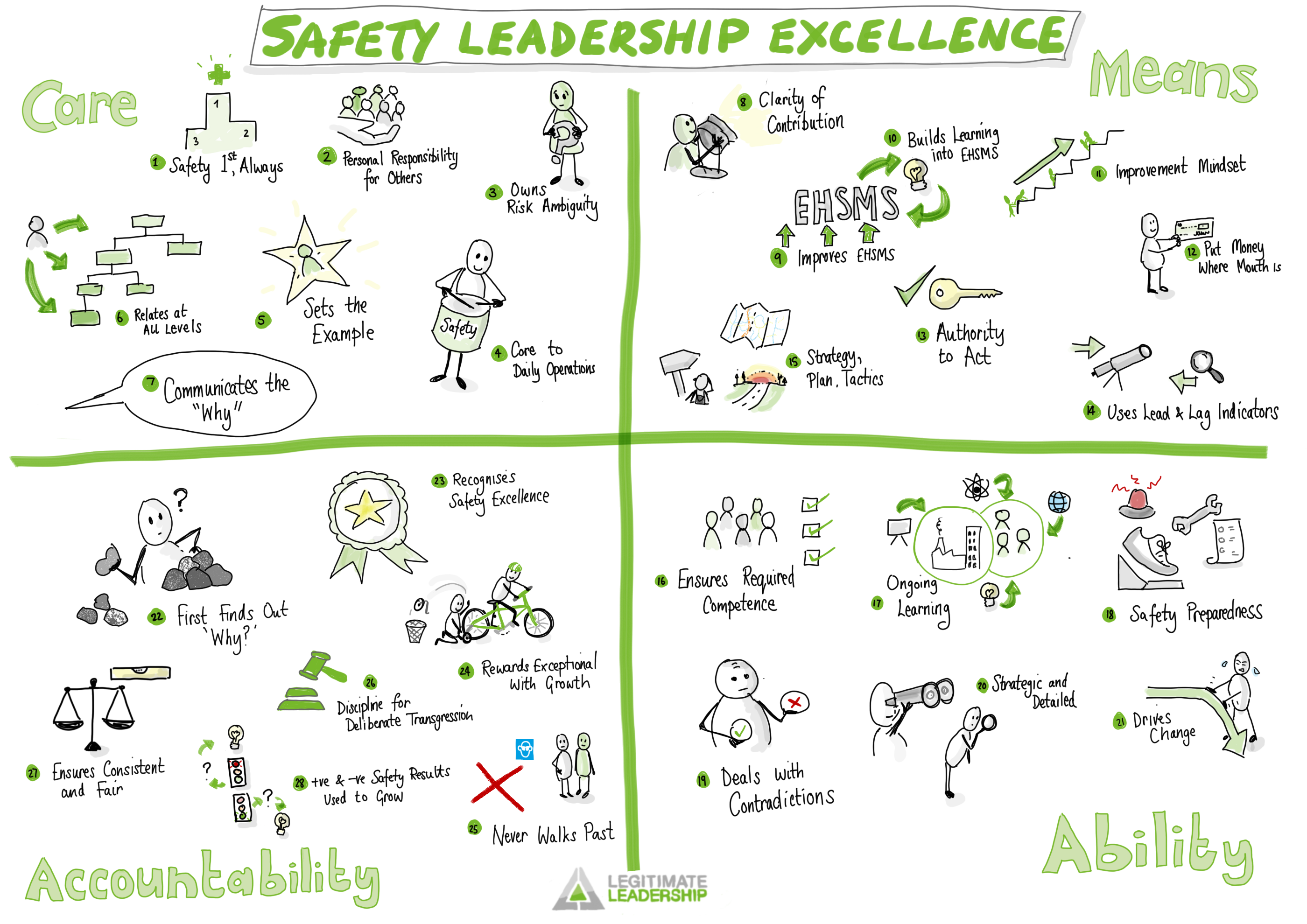 30